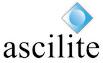 Ascilite fellow 2012
Harnessing new media, pedagogical innovation and new approaches to design
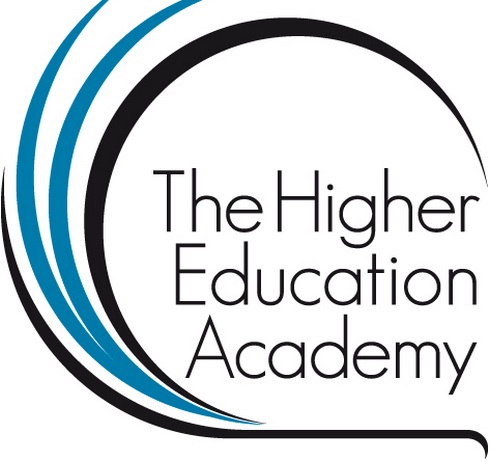 Gráinne Conole, University of  Leicester
25th  January 2013
E-learning symposium 
University of Southampton
National Teaching 
Fellow 2012
Outline
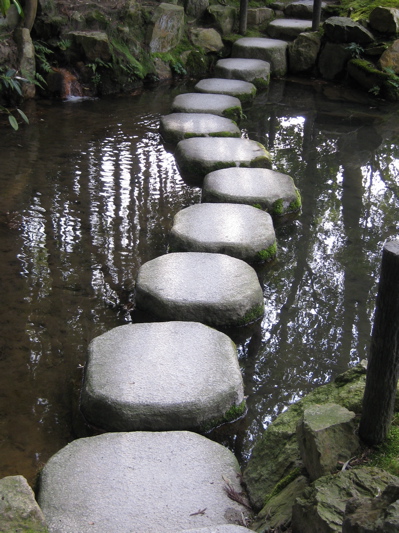 What is innovative teaching?
E-Learning timeline
The technological context
Pedagogical approaches
Disaggregation of education
Learning design
Changing practices
Facets of learning
Encourages reflection
Enables dialogue
Fosters collaboration
Applies theory
Creates community
Enables creativity
Evidence of learning
Motivates the learners!
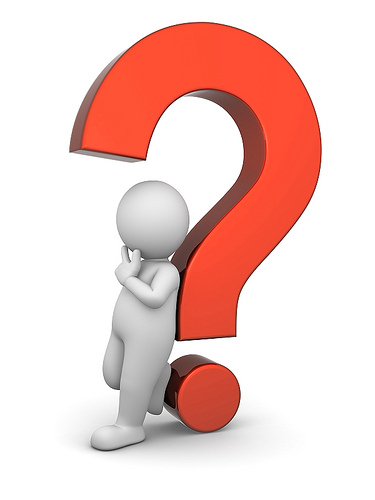 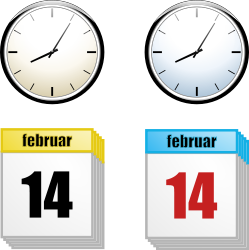 E-Learning timeline
Learning Management Systems
Social and participatory media
Massive Open Online Courses
Open Educational Resources
E-books and smart devices
The Internet and the Web
Multimedia resources
Gaming technologies
Learning  Design
Learning objects
Mobile devices
Virtual worlds
99
80s
93
95
98
00
01
04
05
07
08
94
[Speaker Notes: §]
Technologies
Transforming everything we do
New forms of communication and collaboration
Multiple rich representations
Tools to find, create, manage, share
Networked, distributed, peer reviewed, open
Complex, dynamic and co-evolving
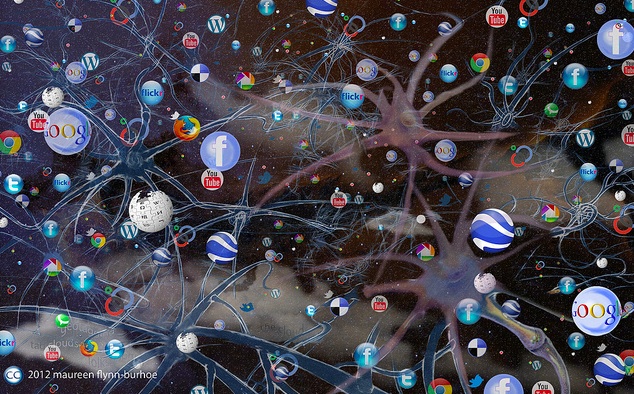 http://www.flickr.com/photos/oceanflynn/6638184545/
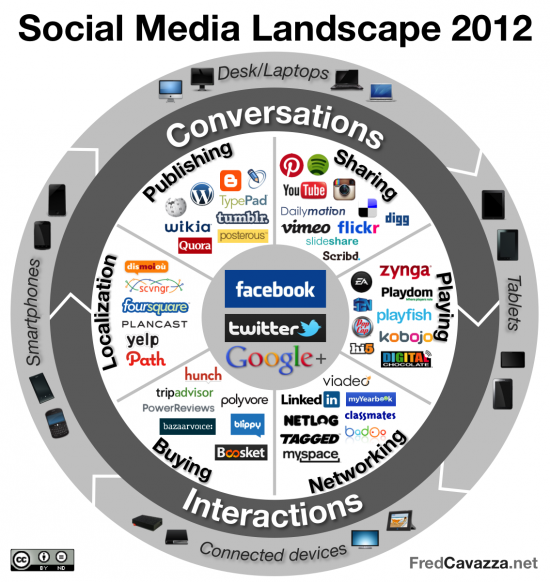 Peer critiquing
Collective aggregation
User generated content
Open
Networked
Personalised
Technological trends
Mobiles and e-books
Personalised learning
Cloud computing
Ubiquitous learning
BYOD (Bring your own device)
Technology-Enhanced learning spaces
Learning analytics
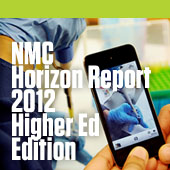 http://www.nmc.org/horizon-project
The MATEL study
http://www.menon.org/matel/
Productivity and creativity
Networked collaboration
Content creation
Visualisation and simulation
Learning Management Systems
Learning environment
Games
Devices, interfaces and connectivity
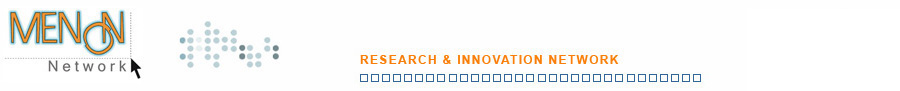 Pedagogical approaches
Drill & practice
learning
Mobile
learning
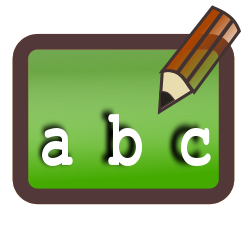 Situated 
learning
Immersive 
learning
Drill and practice learning
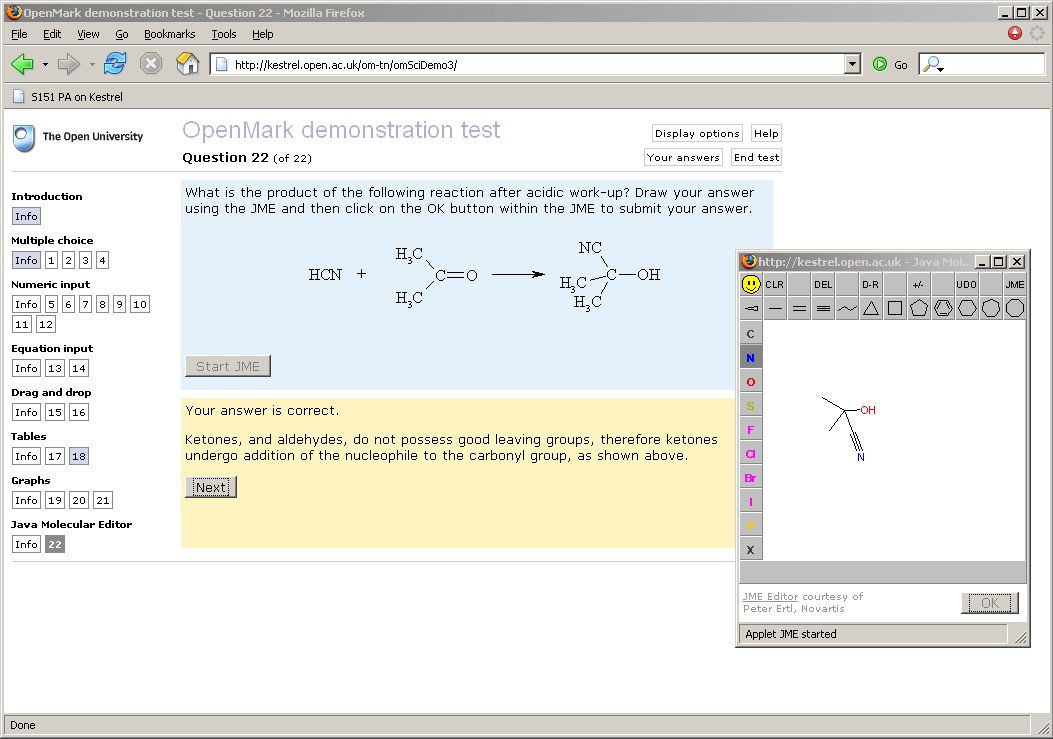 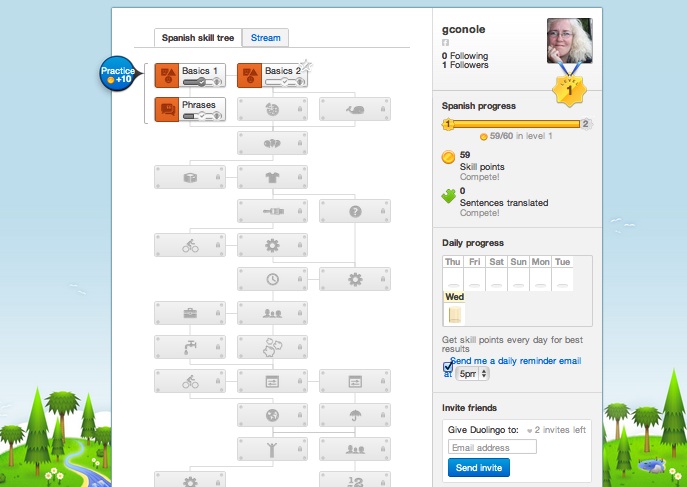 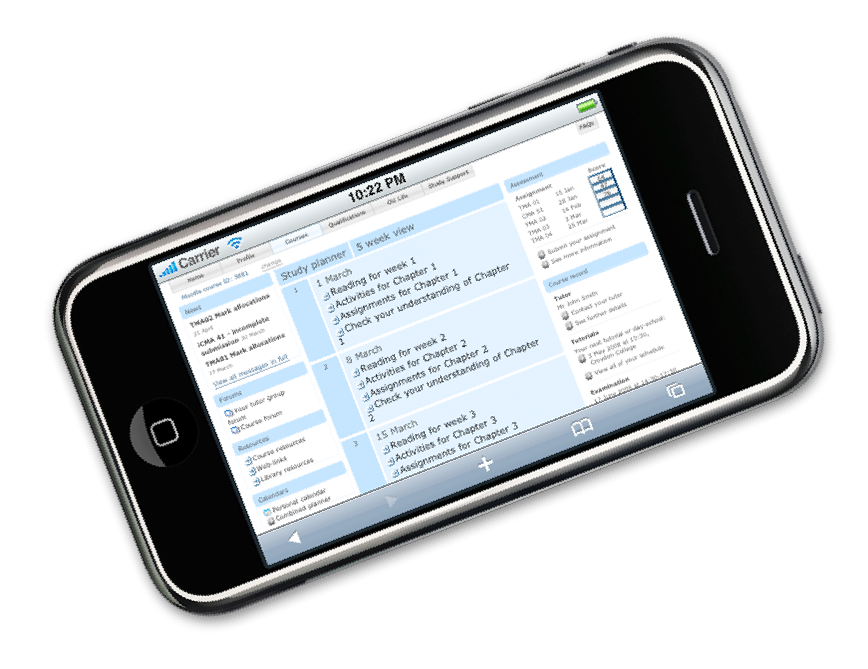 Mobile learning
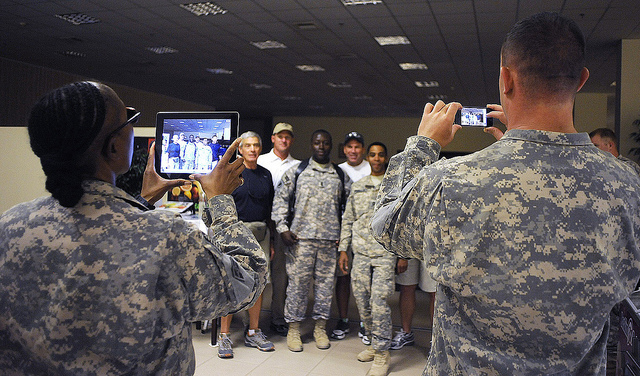 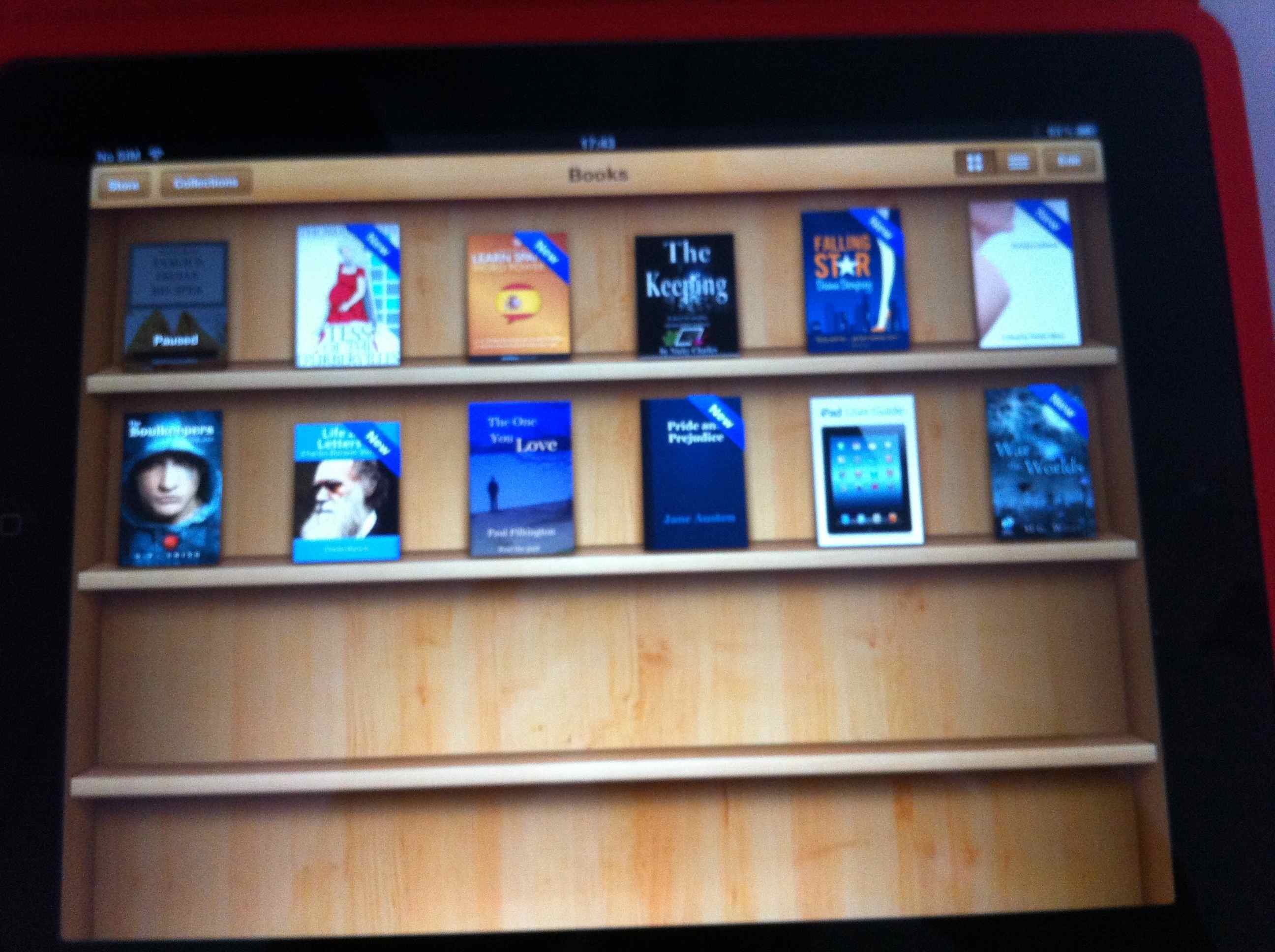 Study calendars
E-books
Learning resources
Online modules
Annotation tools
Mind mapping tools
Communication mechanisms
Situated learning
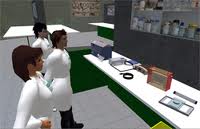 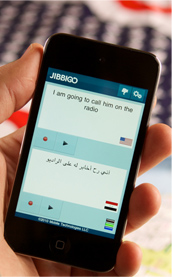 Archeological digs
Medical wards
Art exhibitions
Cyber-law
Virtual language exchange
Beyond formal schooling
http://www.jibbigo.com/
Immersive learning
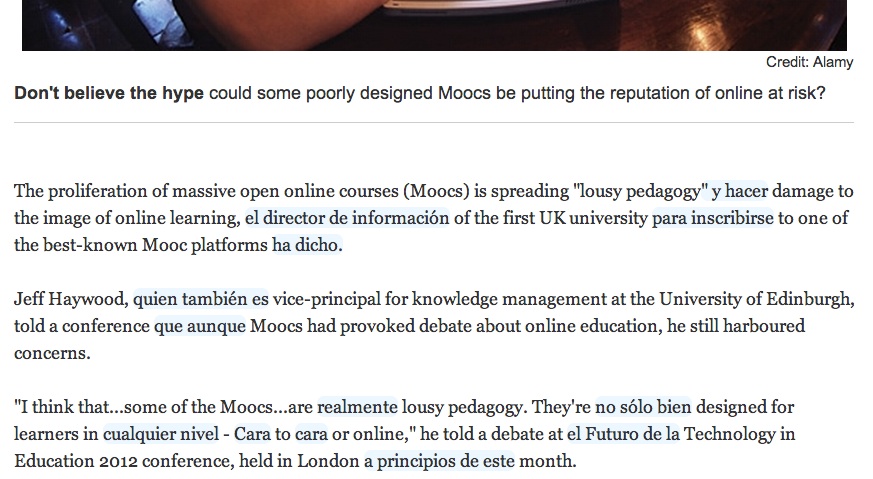 Disaggregation of education
Resources
Learning 
pathways
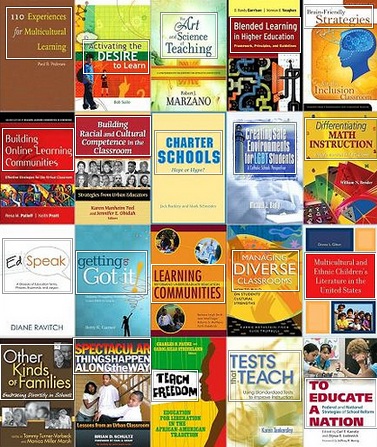 Support
Accreditation
http://www.flickr.com/photos/emclibrary/2459359483/
Resources
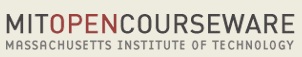 Over ten years of the Open Educational Resource (OER) movement
Hundreds of OER repositories worldwide
Presence on iTunesU
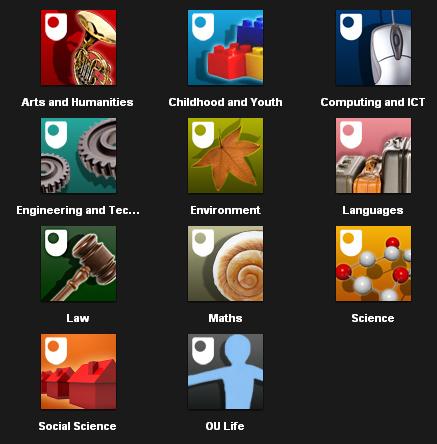 Podcasts - iTunes U
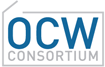 The OPAL metromap
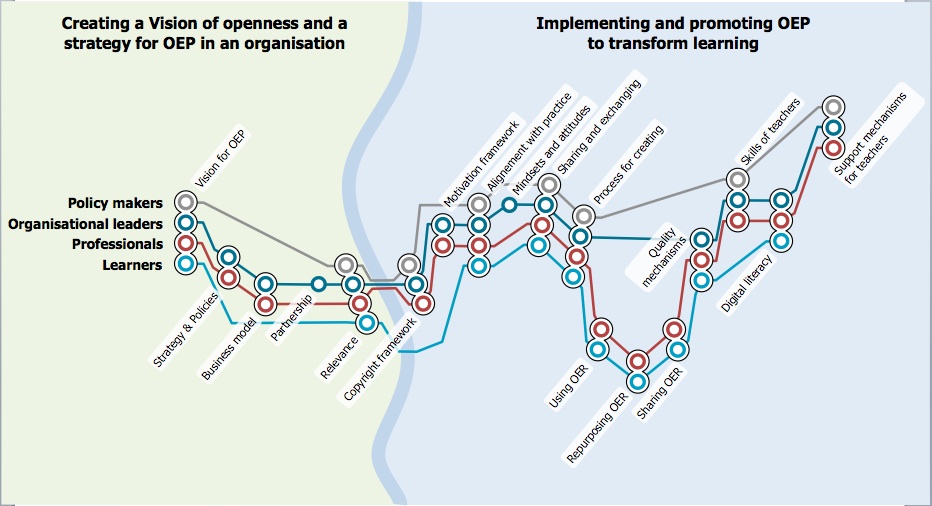 Evaluation shows lack of uptake by teachers and learners
Shift from development to community building and articulation of OER practice
http://www.oer-quality.org/
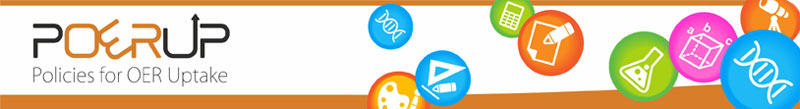 POERUP outputs
An inventory of more than 100 OER initiatives http://poerup.referata.com/wiki/Countries_with_OER_initiatives
11 country reports and 13 mini-reports http://poerup.referata.com/wiki/Countries
7 in-depth case studies
3 EU-wide policy papers
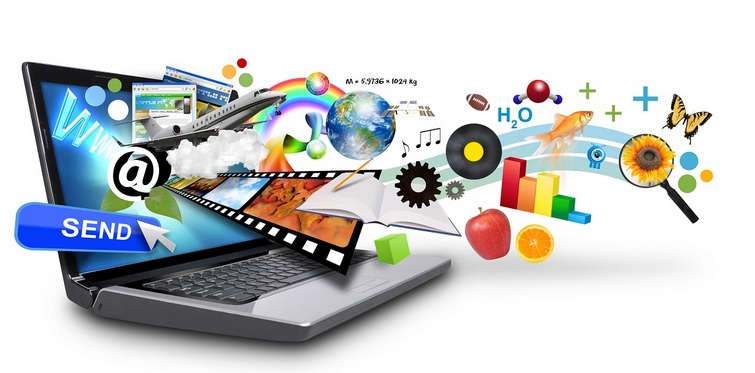 Free
Distributed global community
Social inclusion
MOOCS
High dropout rates
Learning income not learning outcome
Marketing exercise
http://olds.ac.uk
www.evolllution.com/distance_online_learning/massive-open-online-learning-creativity-and-competency/
Learning pathways
Guided pathways through materials
Can promote different pedagogical approaches
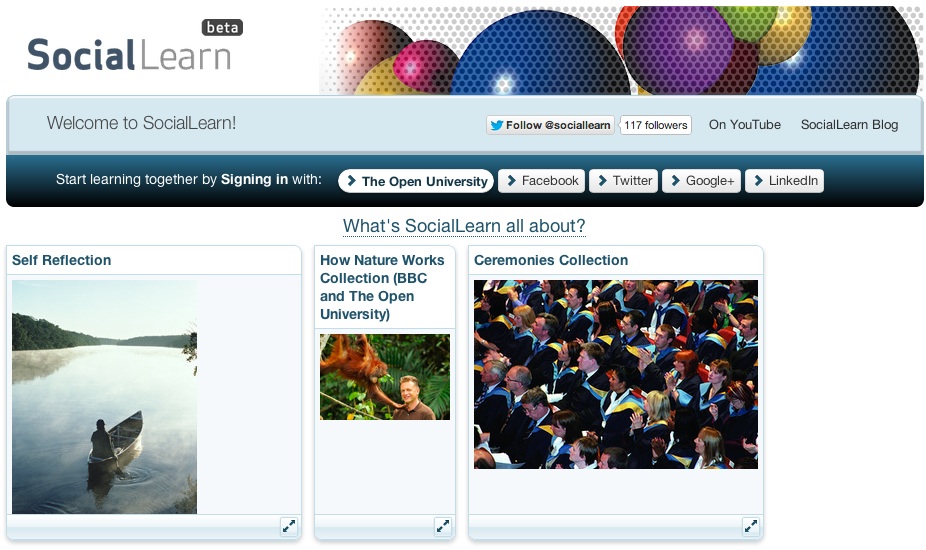 Support
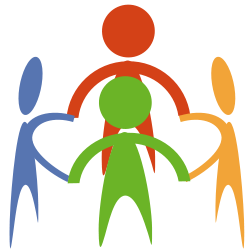 Computer assisted
Peer support
Tutor support
Community support
Mentoring
Accreditation
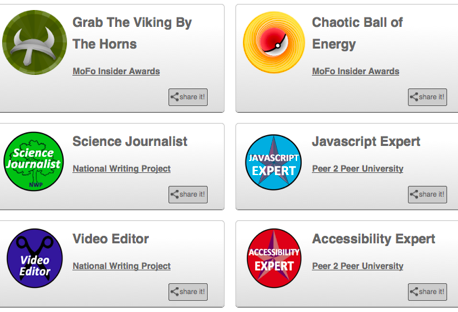 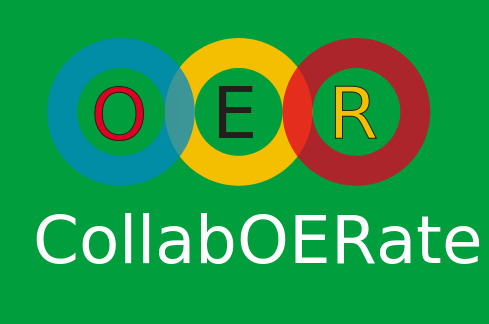 Peer to Peer University
OER University
wikieducator.org/OER_university/
www.p2pu.org/en/
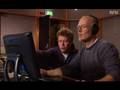 Promise and reality
Social and participatory media offer new ways to communicate and collaborate
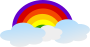 Not fully exploited
Wealth of free resources and tools
Replicating bad pedagogy
Lack of time and skills
Learning Design
Shift from belief-based, implicit approaches to design-based, explicit approaches
Learning Design
A design-based approach to creation and support of courses
Encourages reflective, scholarly practices
Promotes sharing and discussion
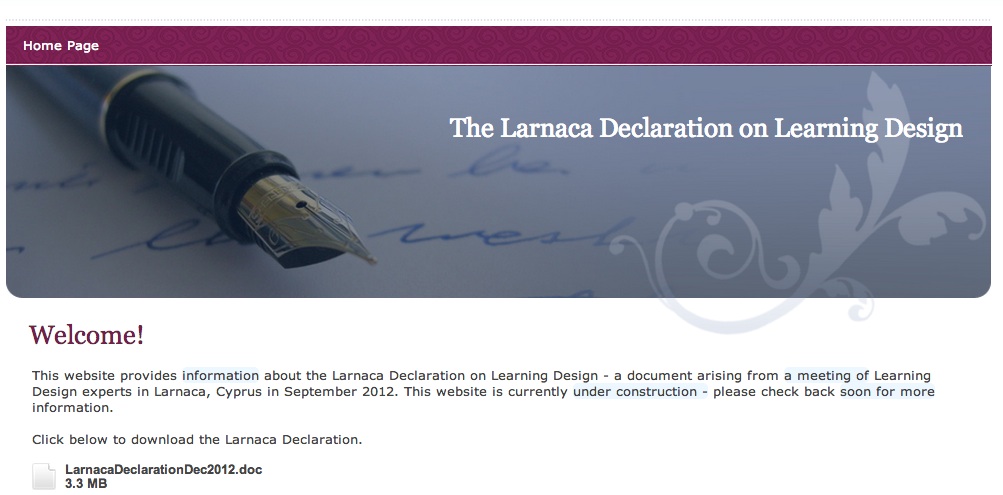 http://www.larnacadeclaration.org/
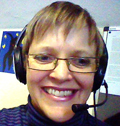 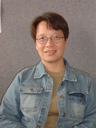 Gabi Witthaus
Ming Nie
The 7Cs of Learning Design
Vision
Conceptualise
Activities
Capture
Communicate
Collaborate
Consider
Synthesis
Combine
Implementation
Consolidate
http://www2.le.ac.uk/projects/oer/oers/beyond-distance-research-alliance/7Cs-toolkit
Course features
http://cloudworks.ac.uk/cloud/view/5950
Pedagogical approaches
Principles
Guidance and support
Content and activities
Reflection and demonstration
Communication and collaboration
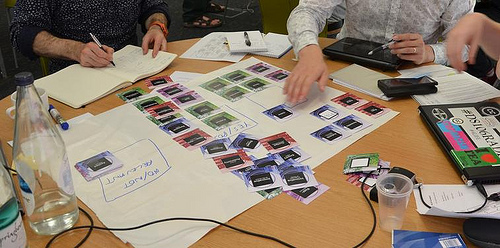 Theory based
Practice based
Cultural
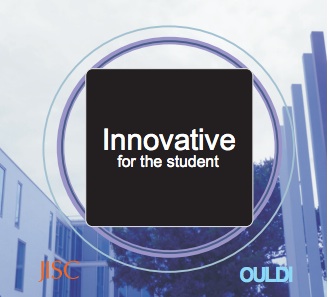 Principles
Aesthetics
Professional
Political
Sustainable
International
Serendipitous
Community based
Inquiry based
Problem based
Case based
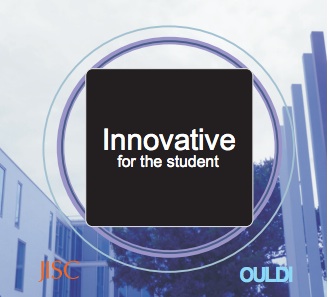 Pedagogical 
approaches
Dialogic
Collaborative
Situative
Constructivist
Vicarious
Didactic
Authentic
Learning pathway
Mentoring
Peer support
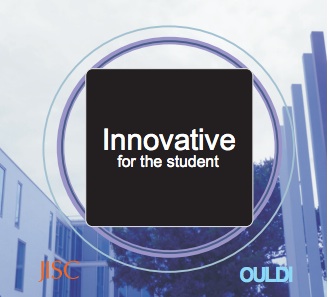 Guidance & 
Support
Scaffolded
Step by step
Study skills
Library support
Tutor directed
Help desk
Remedial support
Brainstorming
Concept mapping
Annotation
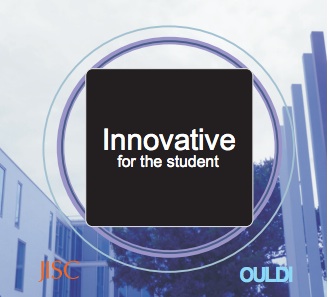 Content & 
Activities
Assimilative
Modeling
Jigsaw
Pyramid
Aggregating 
resources
Learner generated
content
Information 
handling
Diagnostic
E-Assessment
E-Portfolio
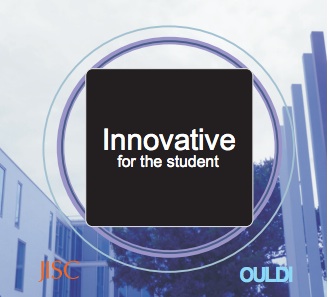 Reflection & 
Demonstration
Formative
Feed forward
Summative
Reflective
Peer feedback
Vicarious
Presentation
Structured debate
Flash debate
Group project
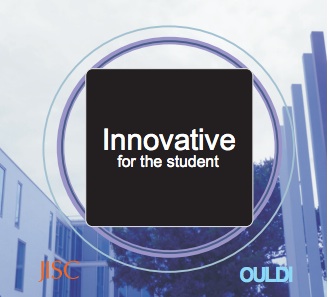 Communication & 
Collaboration
Group aggregation
Peer critique
Group
presentation
Group project
Question & 
Answer
Flash debate
For/Against debate
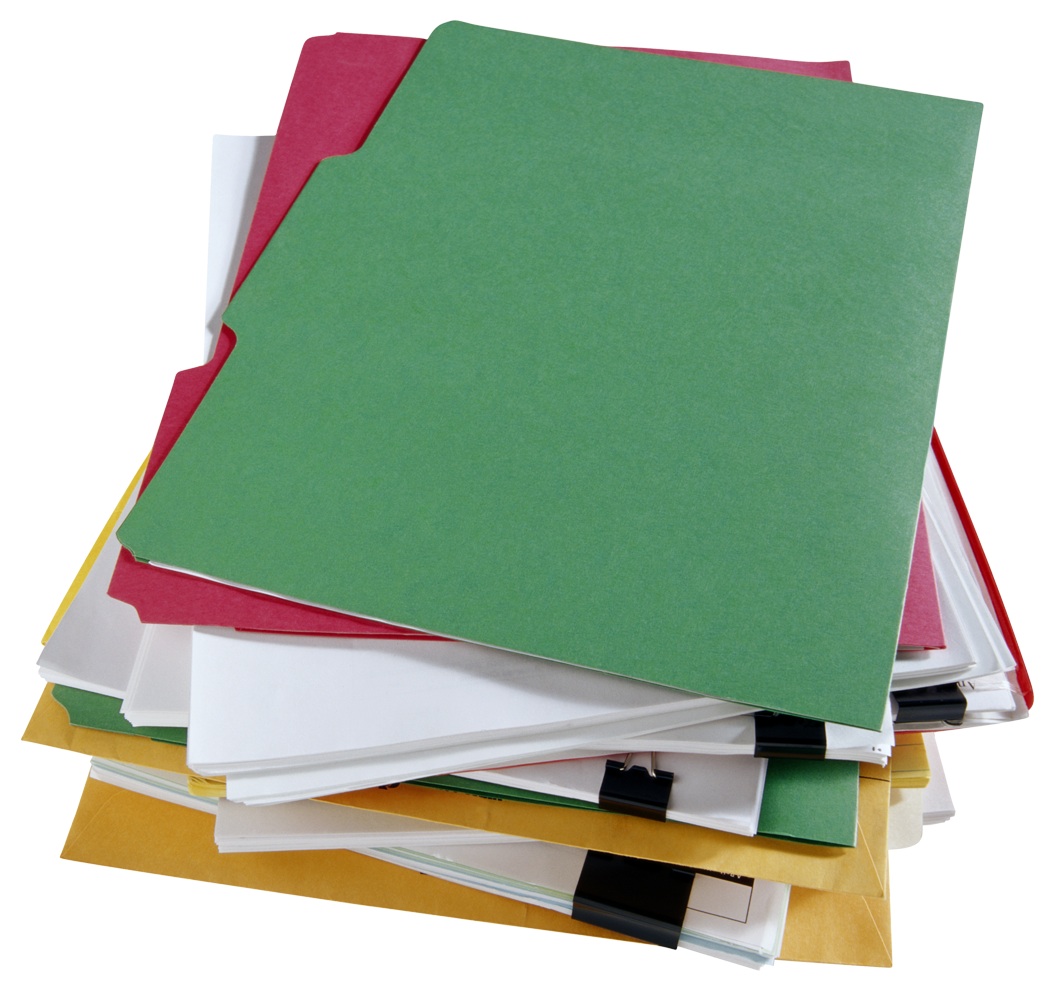 Course Map
Purpose: To start mapping out your module/course, including your plans for guidance and support, content and the learner experience, reflection and demonstration, and communication and collaboration.
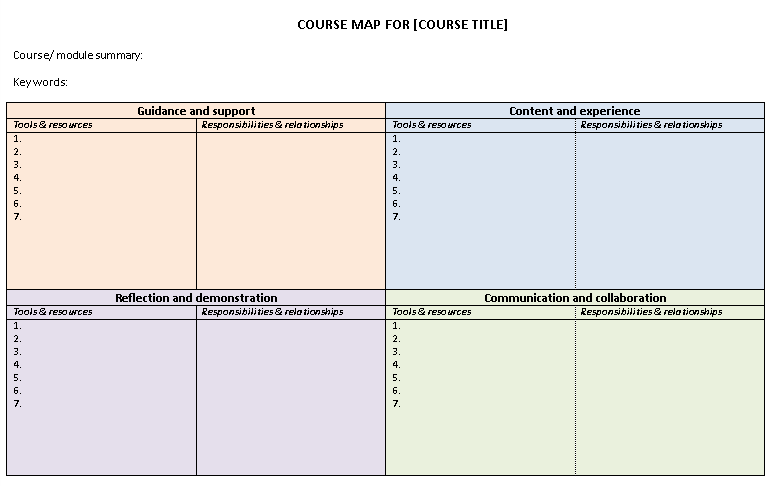 E-tivity Rubric: http://tinyurl.com/SPEED-e5
Activity profile
Types of learner activities
Assimilative
Information Handling
Communication
Production
Experiential
Adaptive
Assessment
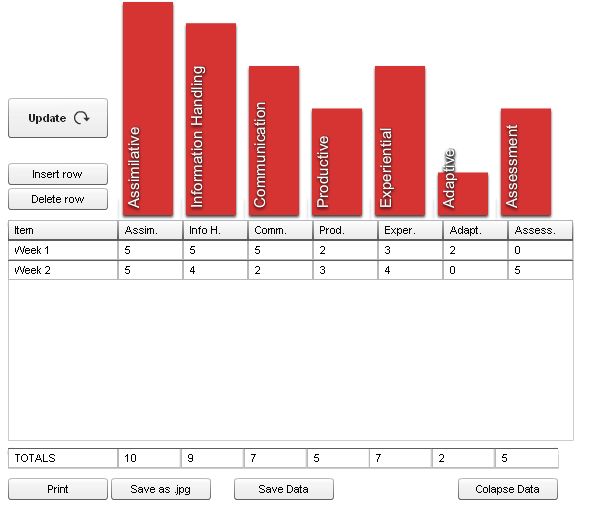 Learning Outcomes
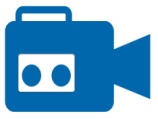 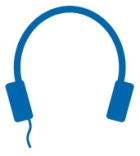 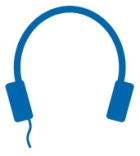 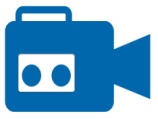 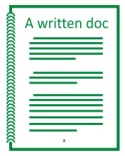 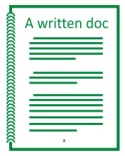 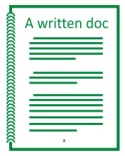 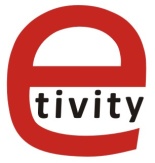 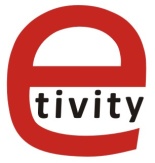 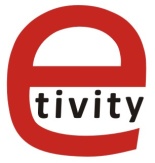 Start
End
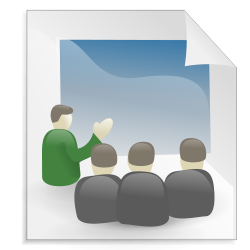 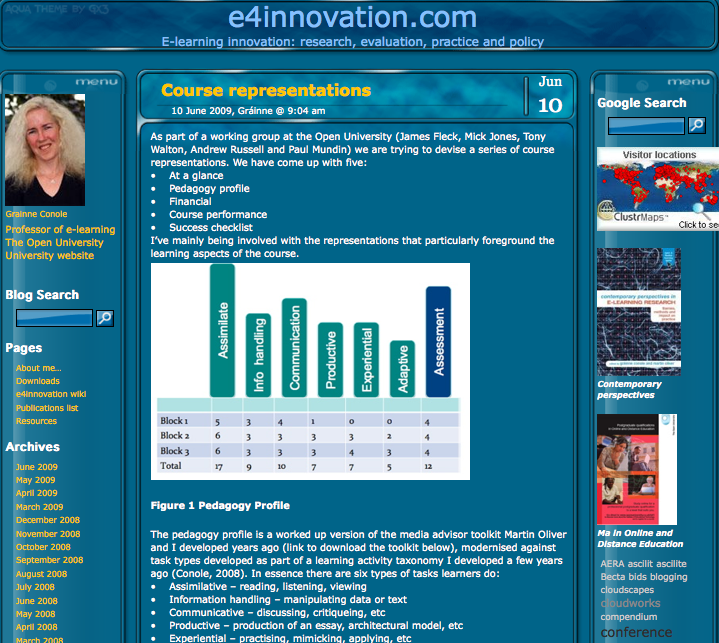 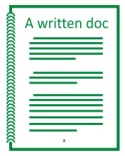 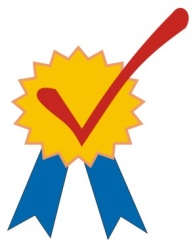 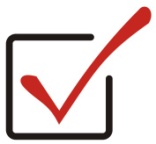 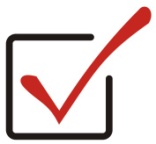 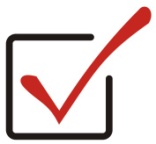 Assessment
The 7Cs of Learning Design
Vision
Conceptualise
Activities
Capture
Communicate
Collaborate
Consider
Synthesis
Combine
Implementation
Consolidate
Conceptualise
Conceptualise
Vision for the course, including:
Why, who and what you want to design
The key principles and pedagogical approaches
The nature of the learners
Course Features
Personas
Capture
Capture
Finding and creating interactive materials
Undertaking a resource audit of existing OER
Planning for creation of additional multimedia such as interactive materials, podcasts and videos
Mechanism  for enabling learners to create their own content
Resource Audit
Learner Generate Content
Communicate
Communicate
Designing activities that foster communication, such as:
Looking at the affordances of the use of different tools to promote communication
Designing for effective online moderating
Affordances
E-moderating
Collaborate
Collaborate
Designing activities that foster collaboration, such as:
Looking at the affordances of the use of different tools to promote collaboration
Using CSCL (collaborative) Pedagogical Patterns such as JIGSAW, Pyramid, etc.
Affordances
CSCL Ped. Patterns
Consider
Collaborate
Designing activities that foster  reflection
Mapping Learning Outcomes (LOs) to assessment
Designing assessment activities, including
Diagnostic, formative, summative assessment and peer assessment
LOs/Assessment
Assessment 
Ped. Patterns
Combine
Combine
Combining the learning activities into the following:
Course View which provides a holistic overview of the nature of the course
Activity profile showing the amount of time learners are spending on different types of activities
Storyboard: a temporal sequence of activities mapped to resources and tools
Learning pathway: a temporal sequence of the learning designs
Course View
Activity Profile
Storyboard
Learning Pathway
Consolidate
Combine
Putting the completed design into practice
Implementation: in the classroom, through a VLE or using a specialised Learning Design tool
Evaluation of the effectiveness of the design
Refinement based on the evaluation findings
Sharing with peers through social media and specialised sites like Cloudworks
Implementation
evaluation
Refinement
Sharing
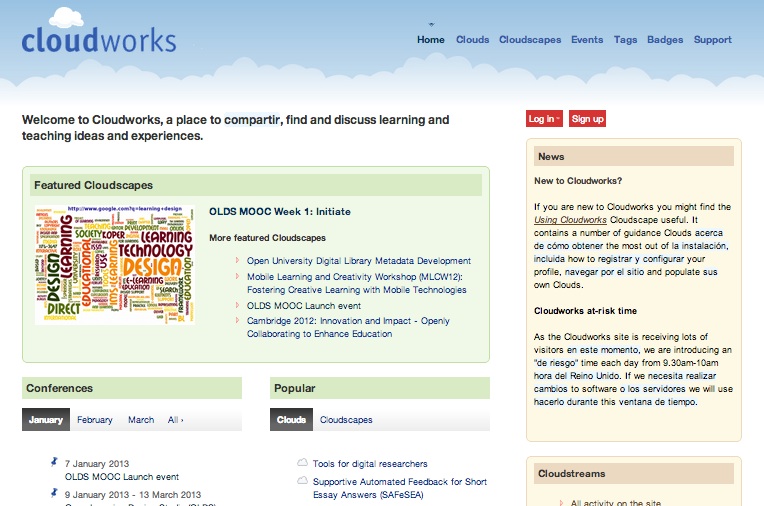 Changing practices
Nature of learning, teaching and research is changing
It’s about
Harnessing new media
Adopting open practices
New business models are emerging
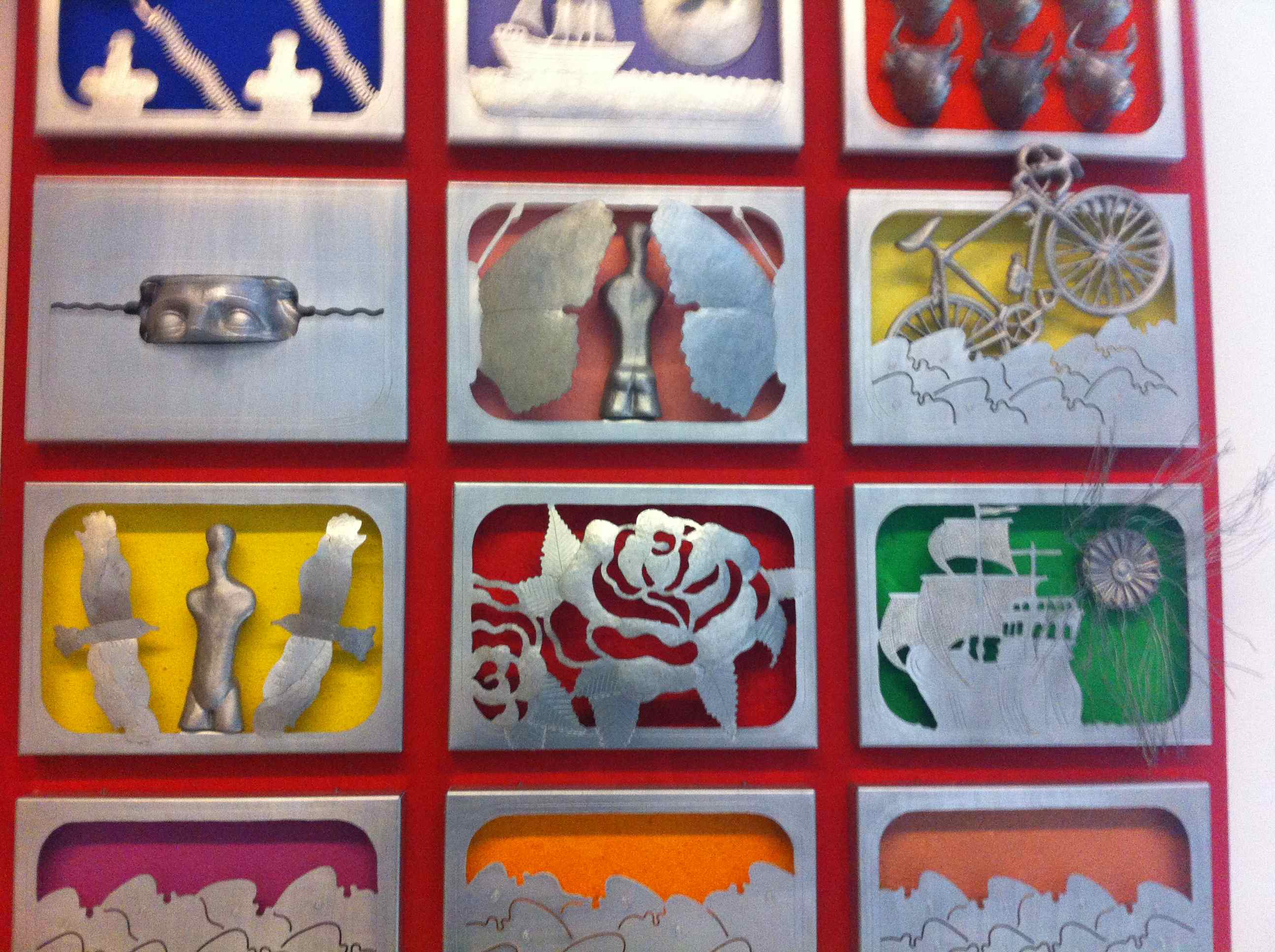 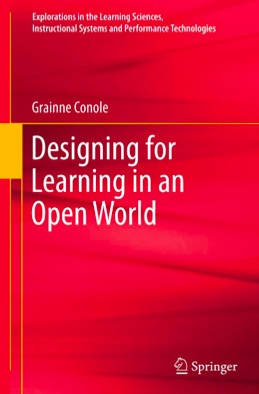 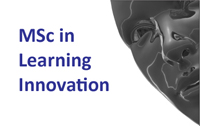 http://olds.ac.uk
OLDS Learning Design MOOC
http://www.slideshare.net/GrainneConole
http://www2.le.ac.uk/departments/beyond-distance-research-alliance
grainne.conole@le.ac.uk
http://e4innovation.com